BÀI 6. VẬT LIỆU CƠ KHÍ
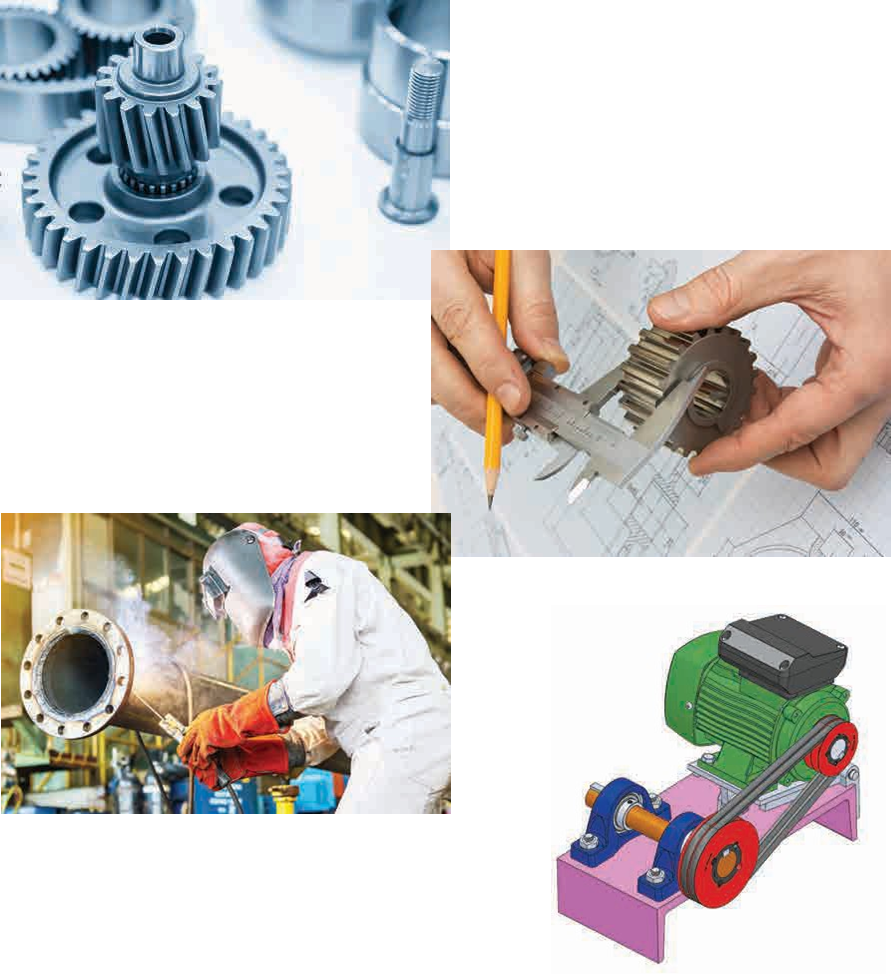 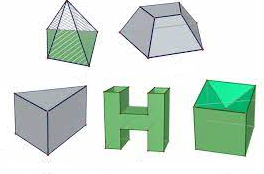 Em hãy quan sát hình 6.1 và cho biết Bộ nồi, chảo nấu ăn thường được làm bằng những vật liệu gì? Tại sao lại sử dụng vật liệu đó?
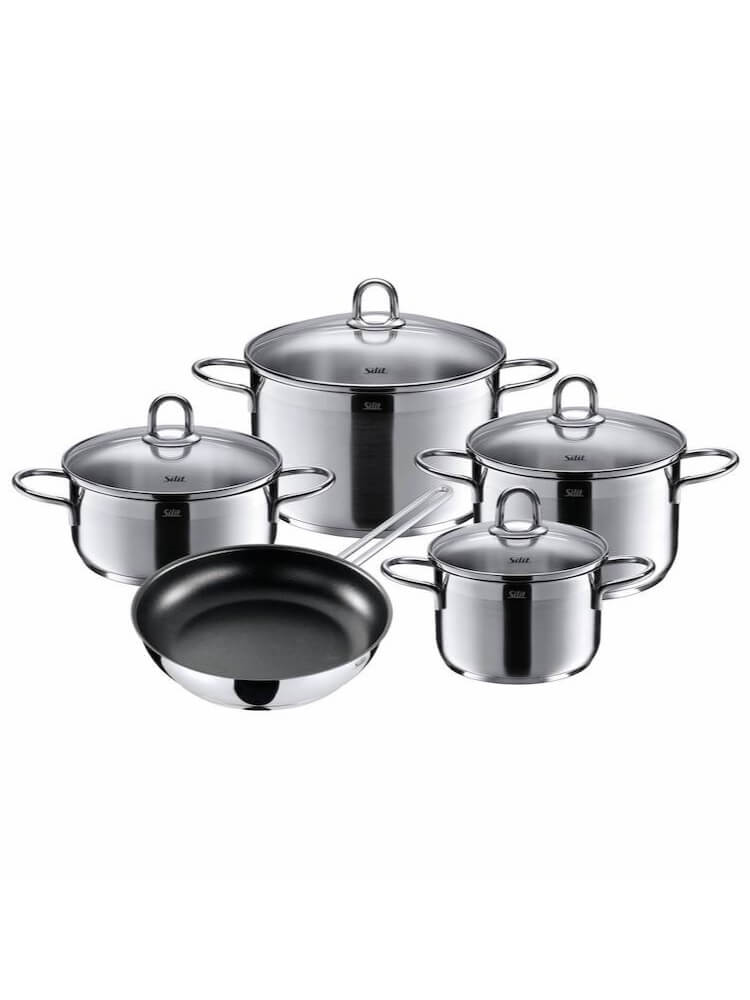 Hình 6.1. Bộ nồi, chảo nấu ăn
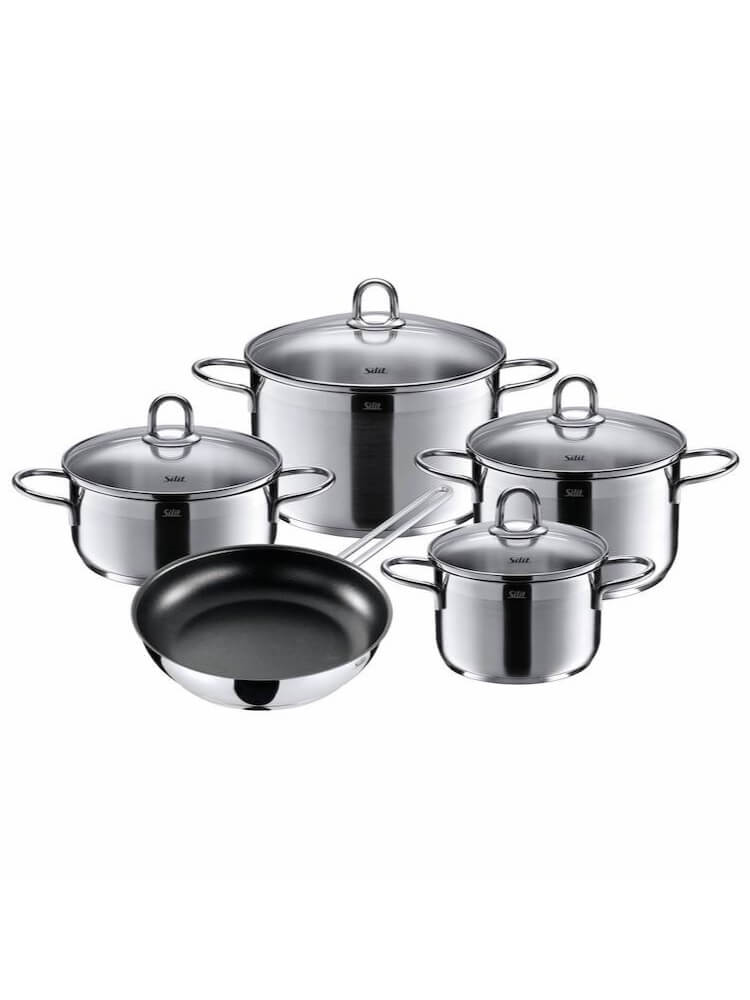 Bộ nồi, chảo nấu ăn thường được làm bằng kim loại.
Vì chúng có đặc tính dẫn nhiệt rất tốt, giúp thức ăn nhanh chin.
Hình 6.1. Bộ nồi, chảo nấu ăn
Quan sát và cho biết: Các chi tiết của xe đạp trong Hình 6.2 được làm từ những vật liệu gì?
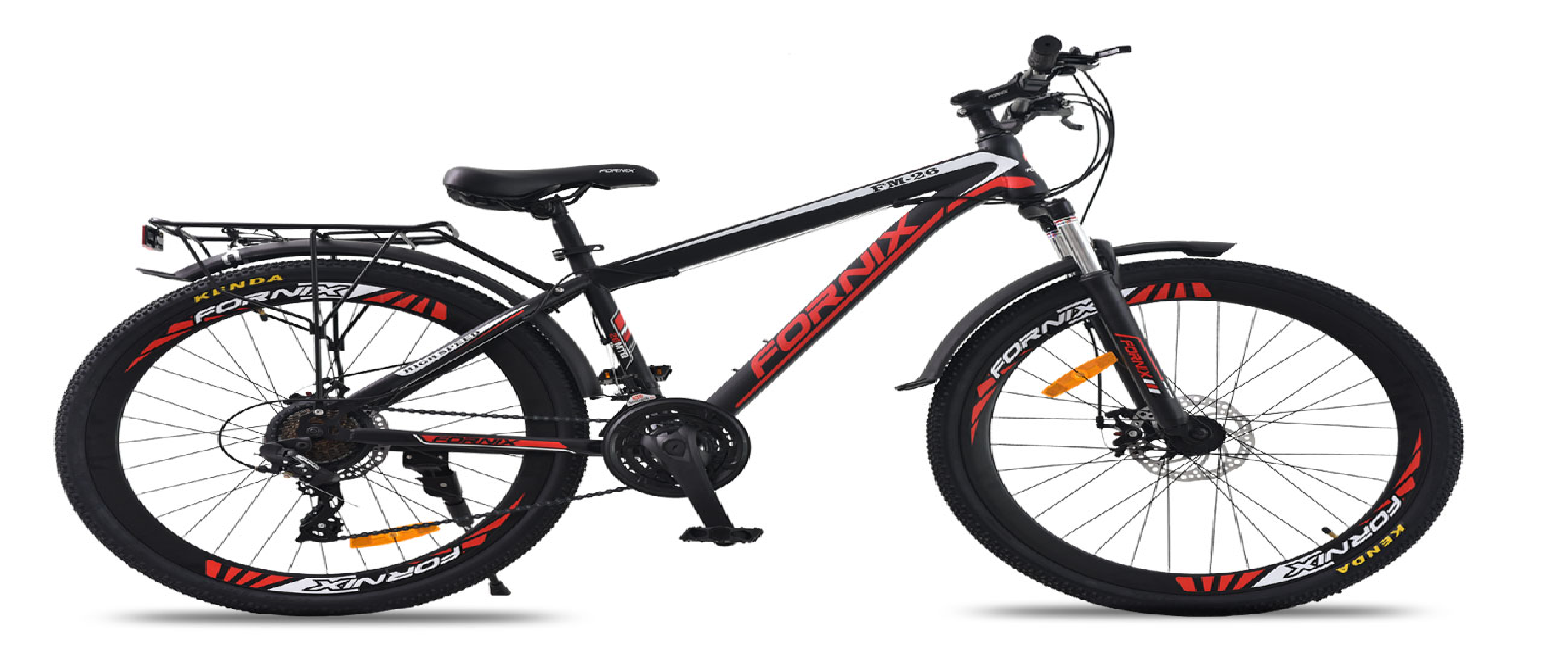 Hình 6.2. Xe đạp
Quan sát và cho biết: Các chi tiết của xe đạp trong Hình 6.2 được làm từ những vật liệu gì?
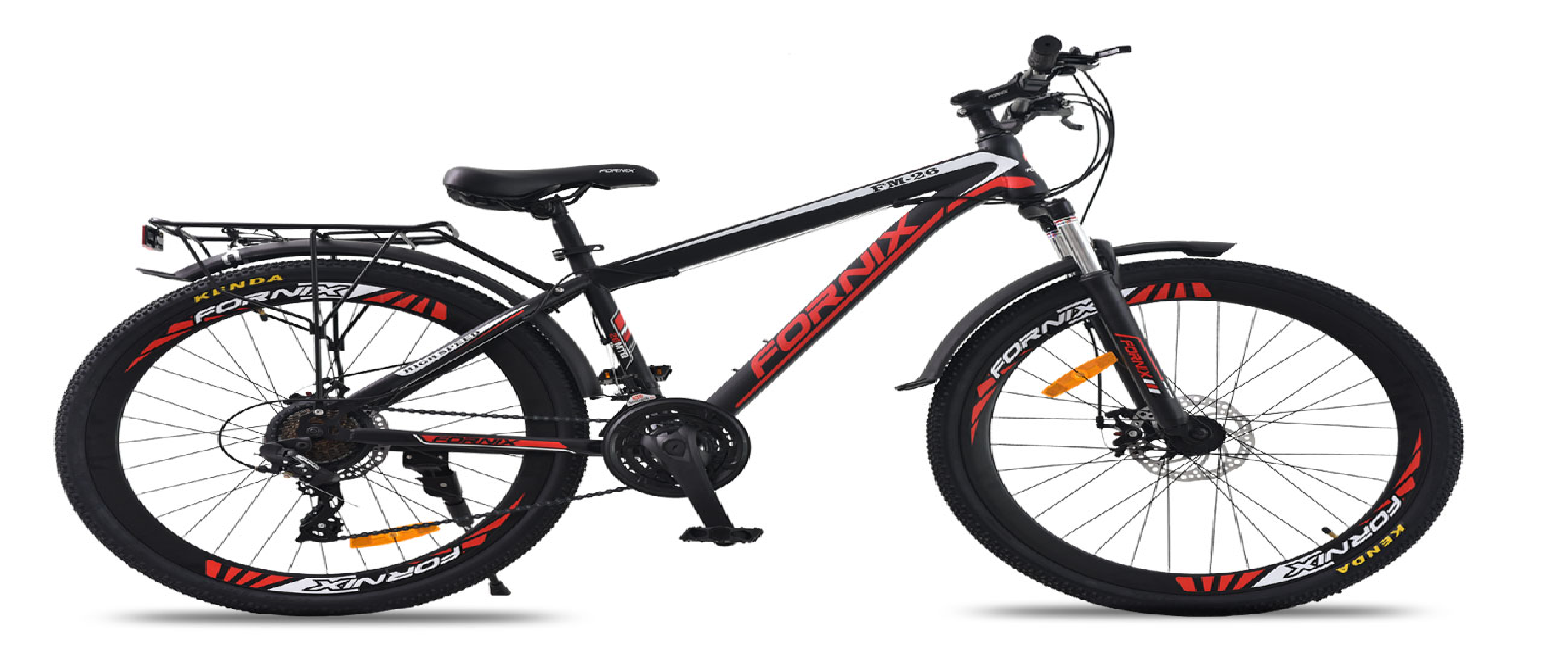 Hình 6.2. Xe đạp
Thép, nhôm, cao su, nhựa.
BÀI 6. VẬT LIỆU CƠ KHÍ
I.Khái quát  về vật liệu cơ khí
- Vật liệu cơ khí bao gồm các nguyên vật liệu dùng trong ngành cơ khí để tạo nên các sản phẩm.
- Vật liệu cơ khí rất đa dạng và phong phú
- Vật liệu cơ khí có tính chất cơ bản như tính chất cơ học, tính chất vật lý, tính chất hóa học và tính chất công nghệ.
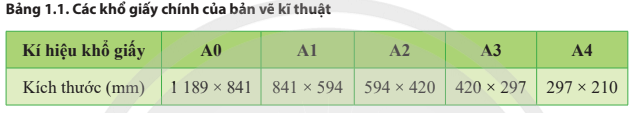 1.Quan sát Hình 6.3 và cho biết: Vật liệu kim loại được chia thành mấy loại, là những loại nào? Mỗi loại gồm những vật liệu (hợp kim) gì?
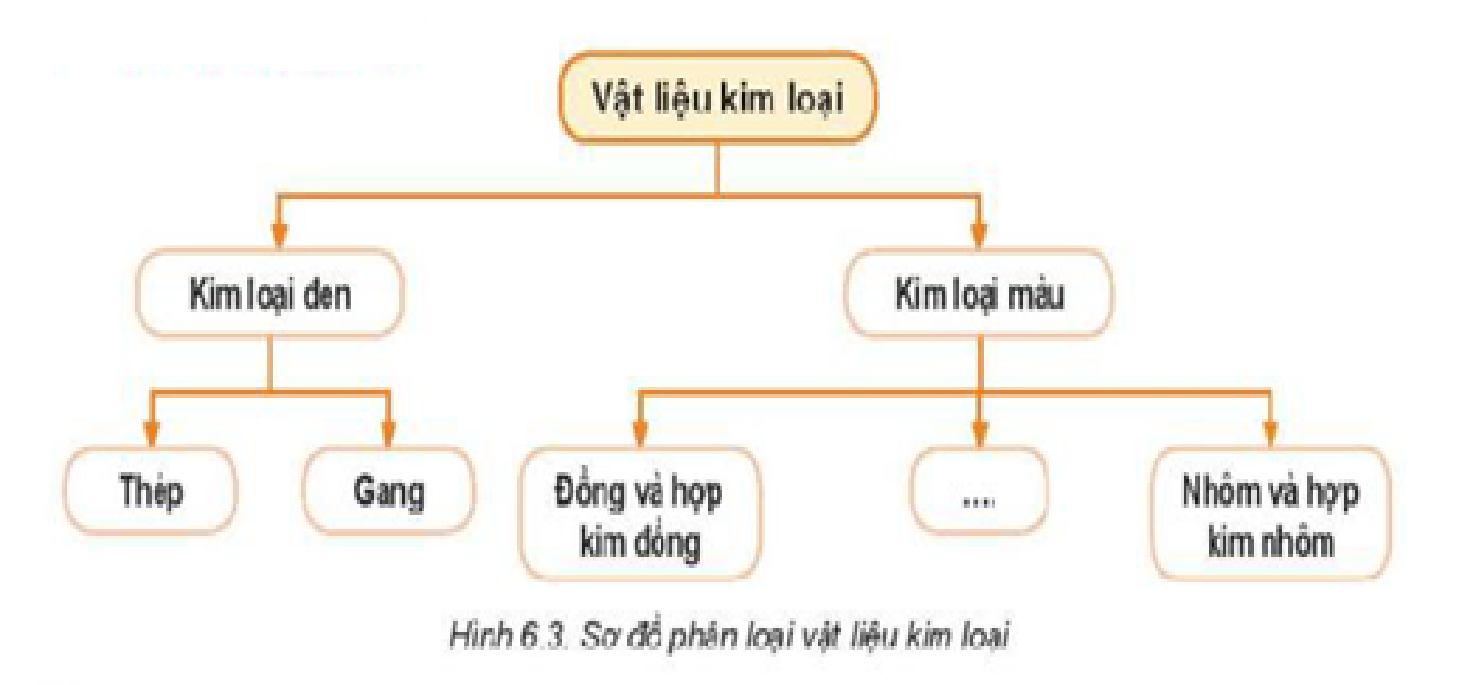 1.Quan sát Hình 6.3 và cho biết: Vật liệu kim loại được chia thành mấy loại, là những loại nào? Mỗi loại gồm những vật liệu (hợp kim) gì?
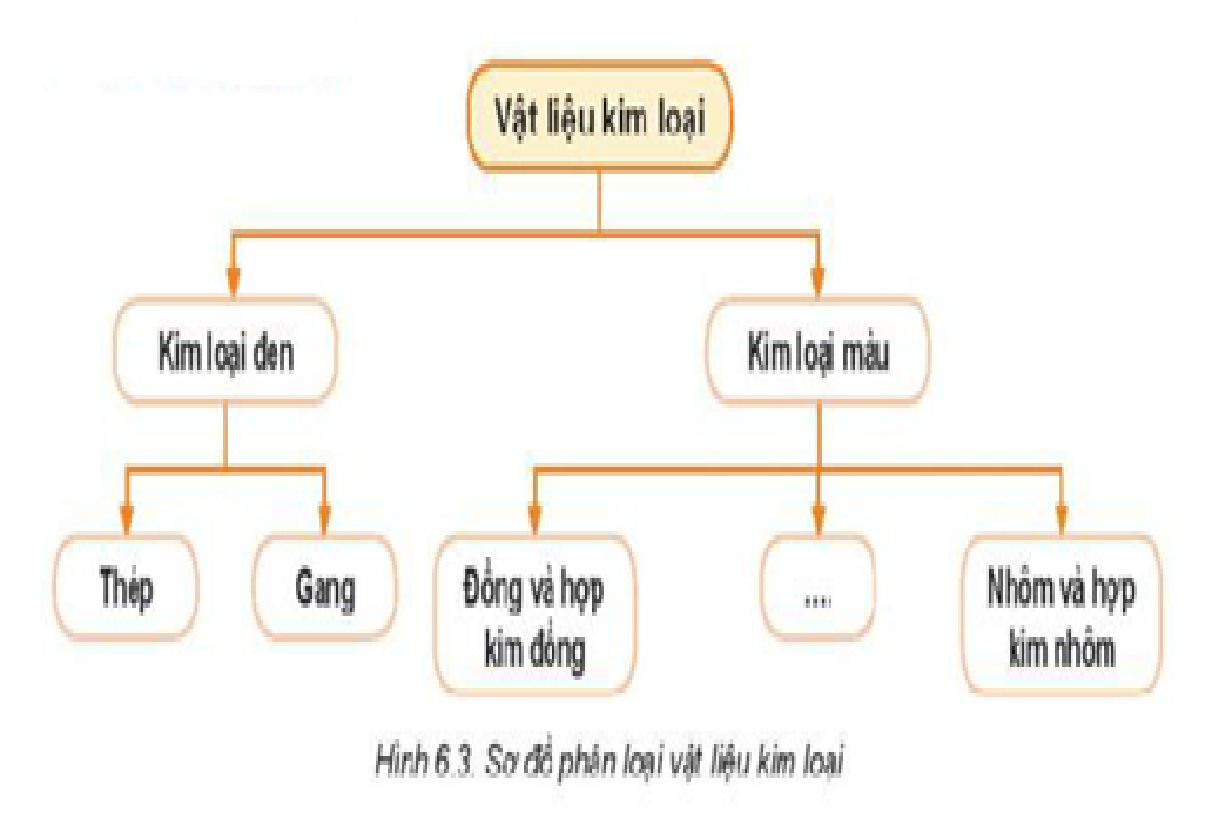 1.Vật liệu kim loại được chia làm 2 loại:
- Kim loại đen:
+ Thép
+ Gang
- Kim loại màu:
+ Đồng và hợp kim của đồng
+ Nhôm và hợp kim của nhôm
+ ...
2.Quan sát bảng 6.1. Trình bày đặc điểm và ứng dụng của thép, gang, đồng và hợp kim của đồng, nhôm và hợp kim của nhôm.
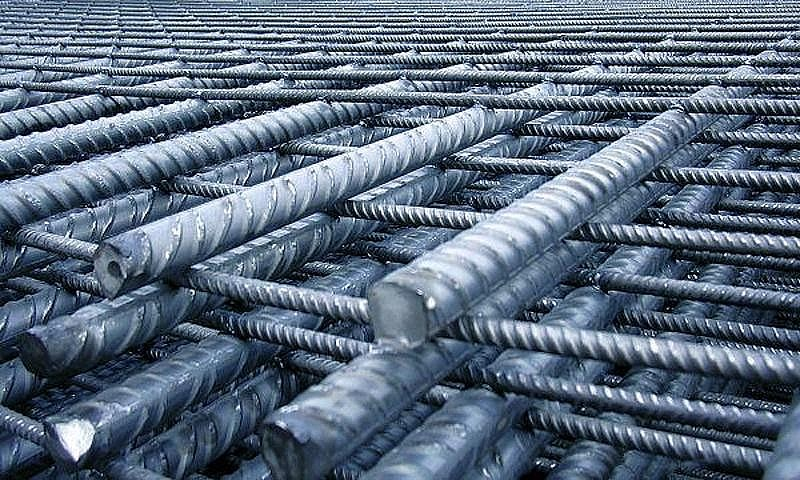 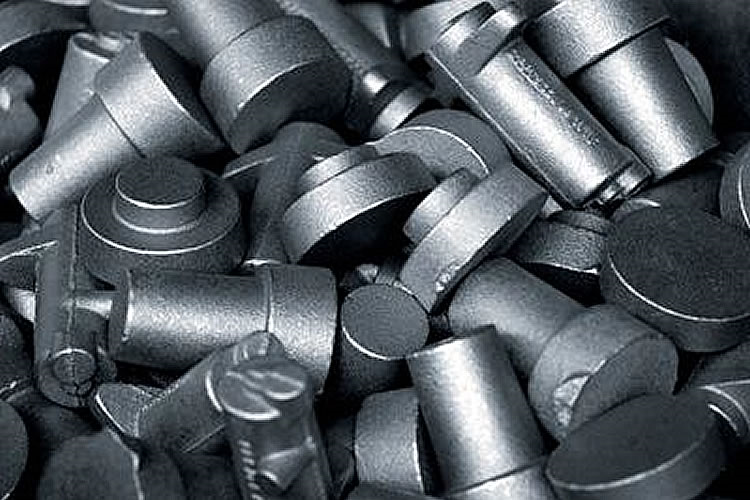 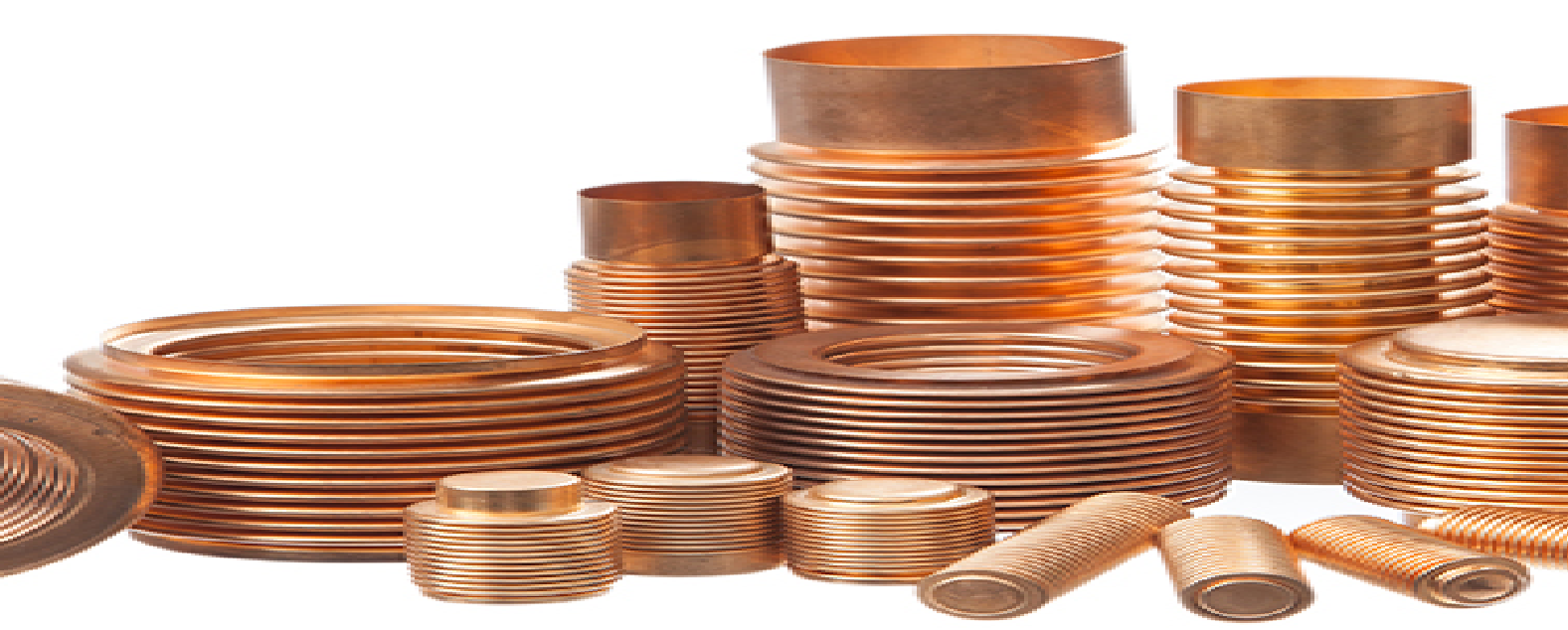 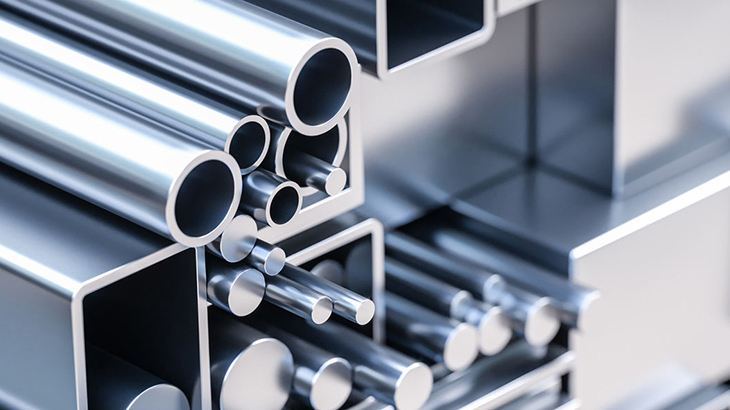 3. Từ bảng 6.1 cho biết những sản phẩm sau đây: lưỡi kéo cắt giấy, đầu kìm điện, lõi dây điện, khung xe ô tô được làm từ vật liệu kim loại gì?
2.Quan sát bảng 6.1. Trình bày đặc điểm và ứng dụng của thép, gang, đồng và hợp kim của đồng, nhôm và hợp kim của nhôm.
3.
- Lưỡi kéo cắt giấy: thép
- Đầu kìm điện: thép
- Lõi dây điện: đồng, nhôm.
- Khung xe ô tô: thép.
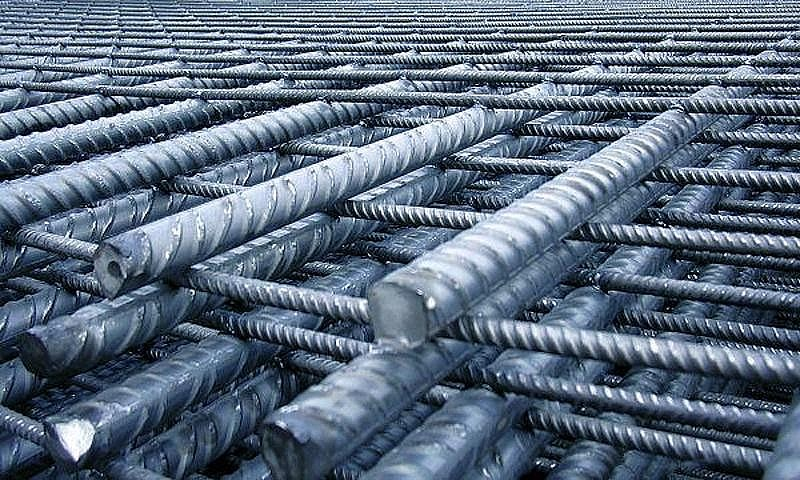 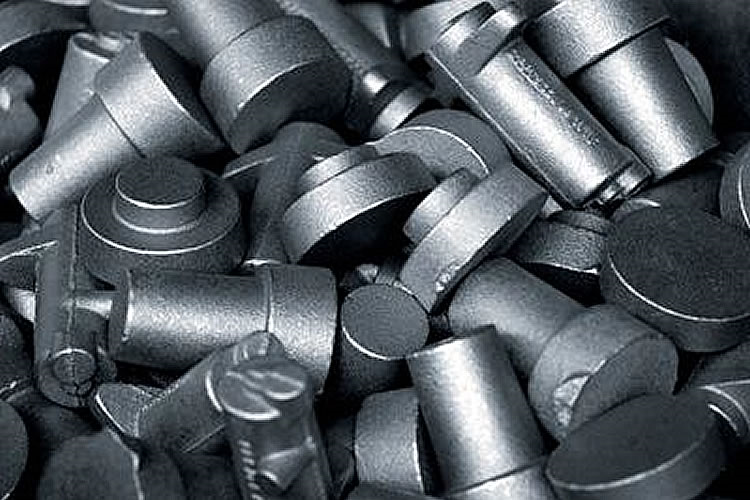 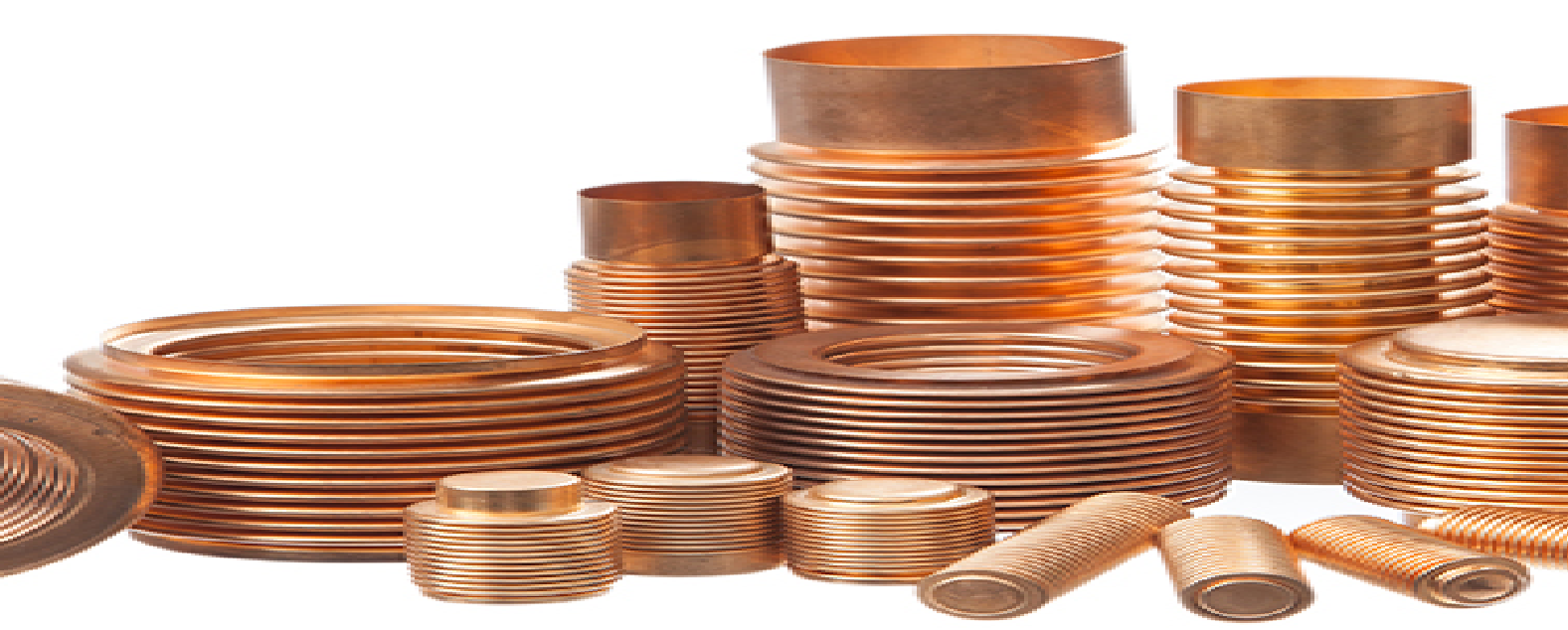 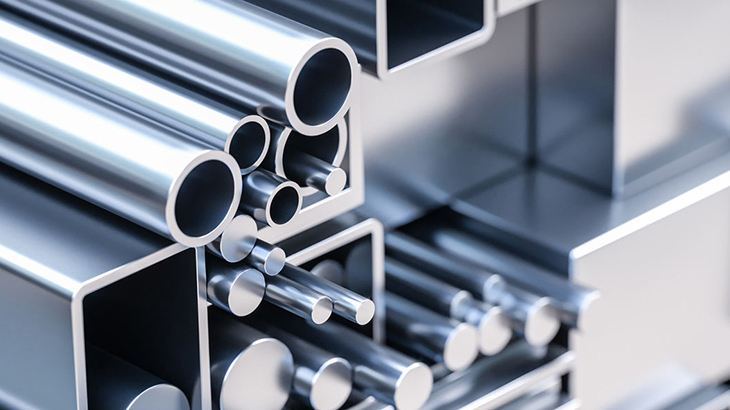 3. Từ bảng 6.1 cho biết những sản phẩm sau đây: lưỡi kéo cắt giấy, đầu kìm điện, lõi dây điện, khung xe ô tô được làm từ vật liệu kim loại gì?
BÀI 6. VẬT LIỆU CƠ KHÍ
II.Một số vật liệu cơ khí thông dụng
1.Vật liệu kim loại

- Kim loại đen có thành phần chủ yếu là sắt, carbon.
- Dựa vào tỉ lệ carbon, chia kim loại đen thành 2 loại chính là gang và thép
+ Thép có tỉ lệ carbon ≤2,14%
+ Gang có tỉ lệ carbon >2,14%
- Kim loại màu: kim loại màu được sử dụng chủ yếu dưới dạng hợp kim
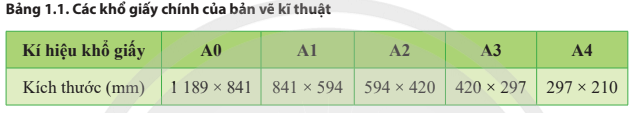 1.Theo em, các loại sản phẩm làm từ vật liệu phi kim loại nào? Có nguồn gốc từ đâu?
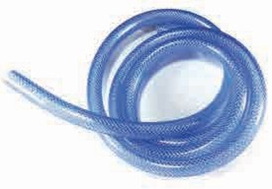 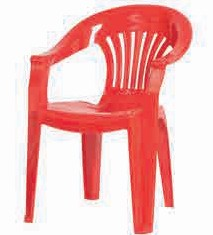 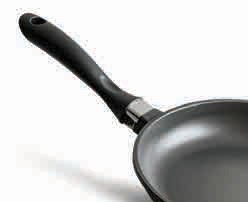 a) Ghế nhựa
c) Ống nhựa
b) Tay cầm chảo
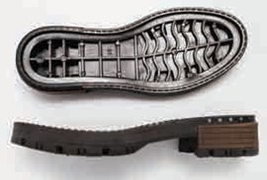 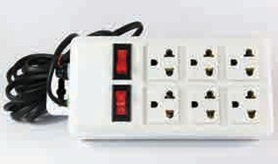 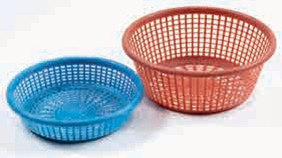 g) Ổ cắm điện
e) Rổ nhựa
d) Đế giầy
1.Theo em, các loại sản phẩm làm từ vật liệu phi kim loại (Hình 4.4) có đặc điểm chung như thế nào?
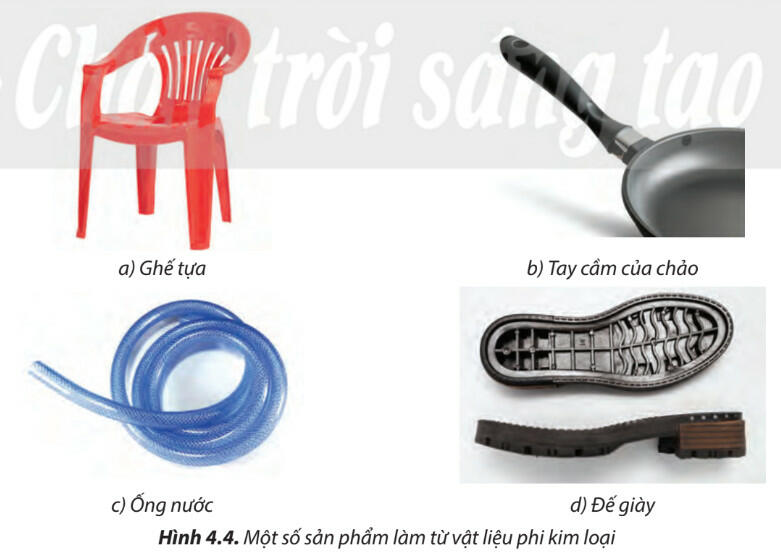 1. Không bị oxy hóa, không dẫn điện, không dẫn nhiệt và ít bị mài mòn.
2. Ống nước, lốp xe, cốc thủy tinh, ghế, bình nước, rổ, đế giày ...
2. Hãy kể tên một số sản phẩm trong gia đình được làm từ vật liệu phi kim loại.
Các sản phẩm trên được làm từ chất dẻo và cao su
*Chất dẻo
- Chất dẻo là sản phẩm được tổng hợp từ các chất hữu cơ như dầu mỏ, than đá, khí đốt….
- Chất dẻo được chia làm 2 loại là chất dẻo nhiệt và chất dẻo nhiệt rắn…
* Cao su
- Cao su là vật liệu phi kim loại
- Cao su gồm hai loại cao su tự nhiên và cao su nhân tạo
1. Quan sát bảng 6.2. Trình bày đặc điểm và ứng dụng của một số vật liệu phi kim loại
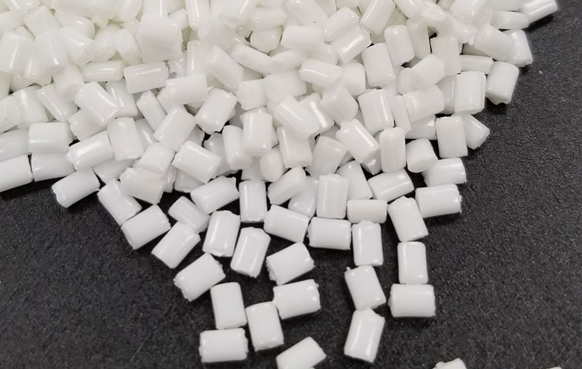 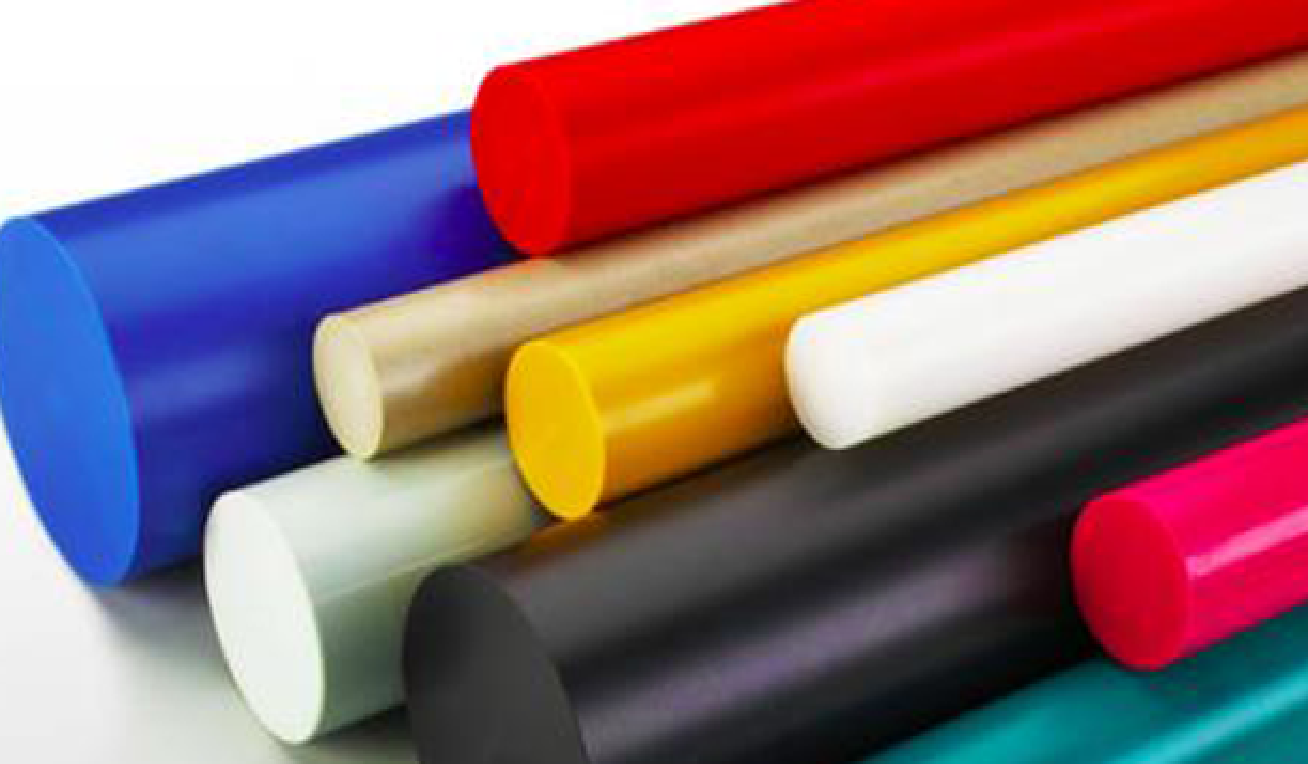 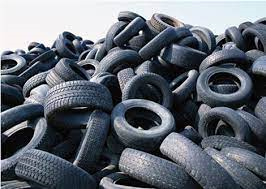 2. Từ bảng 6.2 cho biết những sản phẩm sau đây: áo mưa, vỏ ổ lấy điện, vỏ quạt bàn, túi ni lông được làm từ vật liệu gì?
1. Quan sát bảng 6.2. Trình bày đặc điểm và ứng dụng của một số vật liệu phi kim loại
- Áo mưa: chất dẻo nhiệt
- Vỏ ổ lấy điện: chất dẻo nhiệt rắn
- Vỏ quạt bàn: chất dẻo nhiệt rắn
- Túi ni lông: chất dẻo nhiệt
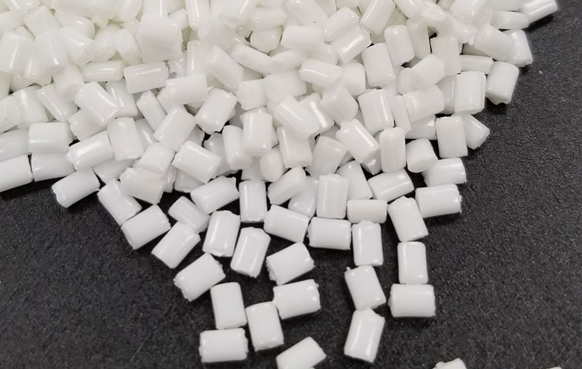 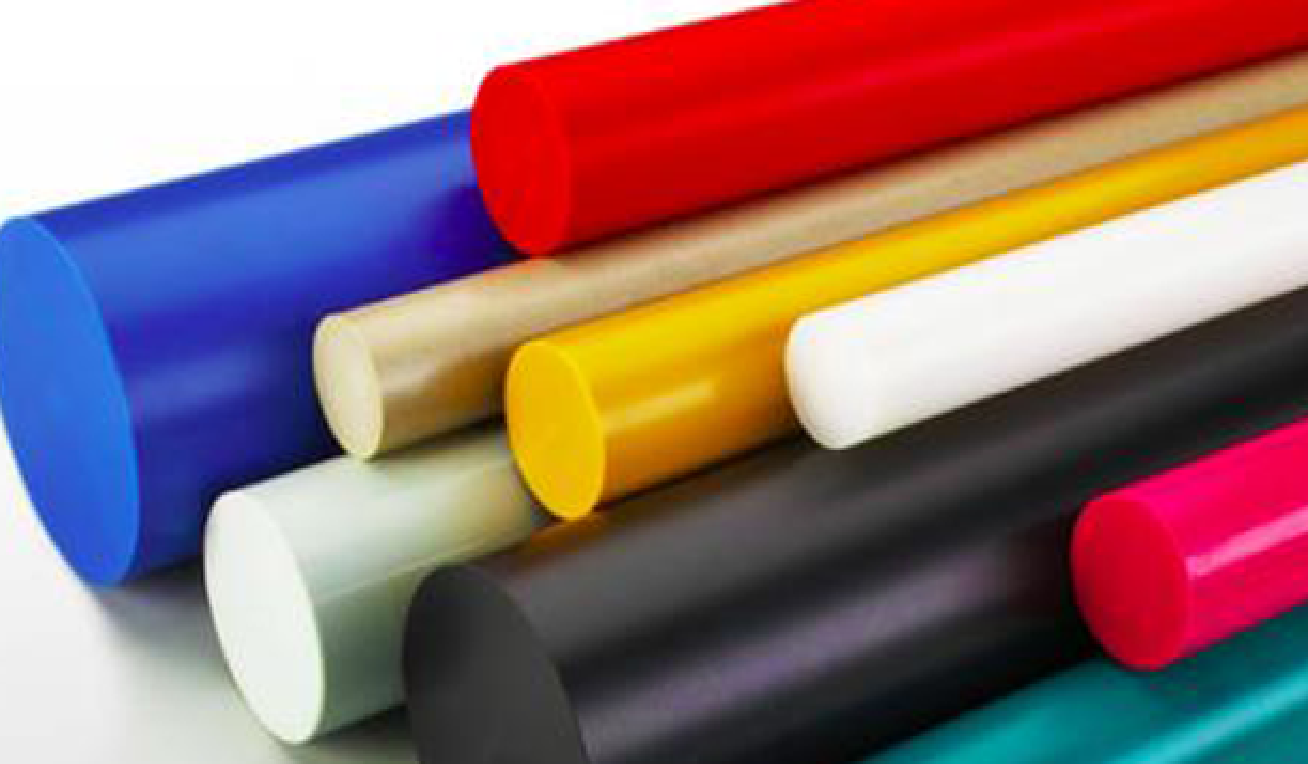 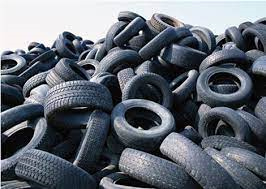 2. Từ bảng 6.2 cho biết những sản phẩm sau đây: áo mưa, vỏ ổ lấy điện, vỏ quạt bàn, túi ni lông được làm từ vật liệu gì?
LUYỆN TẬP
Bài 1. Sau khi quan sát bộ tiêu bản vật liệu cơ khí, em hãy phân biệt các vật liệu cơ khí sau đây: gang, thép, hợp kim đồng, hợp kim nhôm, cao su, chất dẻo.
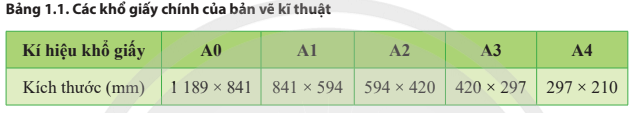 LUYỆN TẬP
Bài 1. Sau khi quan sát bộ tiêu bản vật liệu cơ khí, em hãy phân biệt các vật liệu cơ khí sau đây: gang, thép, hợp kim đồng, hợp kim nhôm, cao su, chất dẻo.
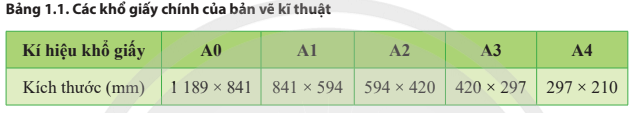 LUYỆN TẬP
Bài 2. Các sản phẩm sau thường được chế tạo từ những vật liệu nào?
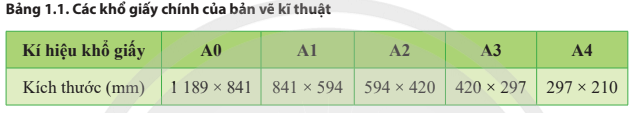 LUYỆN TẬP
Bài 2. Các sản phẩm sau thường được chế tạo từ những vật liệu nào?
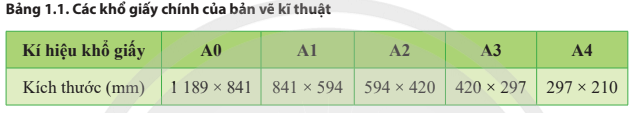 VẬN DỤNG
Kể tên một số đồ dùng trong nhà em được làm từ các loại vật liệu cơ khí mà em đã học
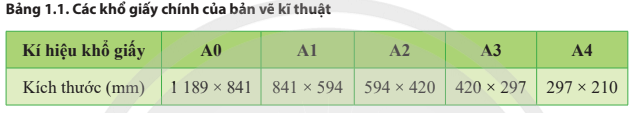 VẬN DỤNG
Kể tên một số đồ dùng trong nhà em được làm từ các loại vật liệu cơ khí mà em đã học
Vật liệu kim loại đen: Gang, thép có thể sử dụng để làm các đồ dùng như: nồi, chảo, dao, kéo, cày, cuốc, đường ray, các sản phẩm thép trong xây dựng nhà cửa, thân máy, nắp rắn chắc ...
Vật liệu kim loại màu:
- Đồng: trống, nồi, bộ lư, thau, mâm, cầu dao, bạc lót,....
- Nhôm: ấm, cửa, giá sách, chậu, xoong, chậu nhôm, thìa, đũa, mâm, vỏ máy bay, khung cửa..
Chất dẻo: ống nước, vỏ dây cáp điện, khung cửa sổ, lớp lót ống, băng tải, dép, áo mưa, chai, lọ, đồ chơi, bàn chải, ...
Cao su: ủng đi nước, đệm, lốp xe, sắm xe, ống dẫn, đai truyền, sản phẩm cách điện (găng tay cao su), phao bơi,...
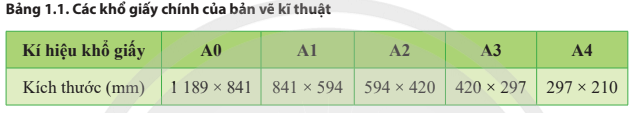